Правнуки победы
Своего прадеда – Доронина Константина Варламовича, я знаю только по рассказам отца. Мой прадед умер в 1953 году, еще до моего рождения, а родился он в с. Бердюжье Тюменской области в 1907 году. На фронт был призван в 1941 году, получил тяжелейшее ранение. Пуля попала в голову и вышла через плечо – остался жив. В 1943 году, в сопровождении медсестры, он вернулся домой.
В результате такого ранения часто случались приступы эпилепсии, но не смотря на это – он продолжал, по мере сил, трудиться, помогая тем самым фронту в тылу.
Мой прадед по бабушкиной линии – Романов Иван Гаврилович родился в 1911 году в селе Пеганово Бердюжского района Тюменской области. Участвовал в Финской войне. На фронт ВОВ был призван в 1941 году. Из всех призванных из села Пеганово солдат, вернулось домой только три человека. Одним из них и был мой прадед Романов Иван Гаврилович. Он дошел до Берлина и вернулся домой в мае 1945 года. Был артиллеристом. О войне рассказывал сухо. «Не дай бог, вам бог пройти через такое – холод, голод и смерть кругом» - говорил он. Самым ярким его воспоминанием о войне было посещение госпиталя, в котором он лежал на тот момент, маршалом Г. К. Жуковым. Он пожал всем раненым руку и сказал теплые слова. Умер мой прадед 17 марта 1992 года. В последние месяцы жизни он тяжело заболел, потерял память, но помнил только о войне, считал, что опять находится в госпитале, и что опять нужно искать подмогу и ехать на фронт. Вот такое тяжелое было время, оставившее страшные, незаживающие раны в душах людей, испытавших ужасы войны.
Еще моя бабушка вспоминала, как из Берлина им была выслана посылка от отца, в которой лежал кусок душистого, туалетного мыла, пачка настоящих сигарет и отрез кребдышина на платье. Вся деревня приходила посмотреть на такие диковинки. В тылу жилось не на много легче. Но все старались помочь друг другу, делились последней крохой хлеба и выстояли, не смотря ни на какие трудности. 
Мы всегда  будем помнить подвиг наших дедов и гордится ими. 
Карина Стельмах  воспитанница старшей ясельной группы с мамой Еленой.
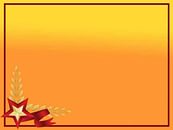 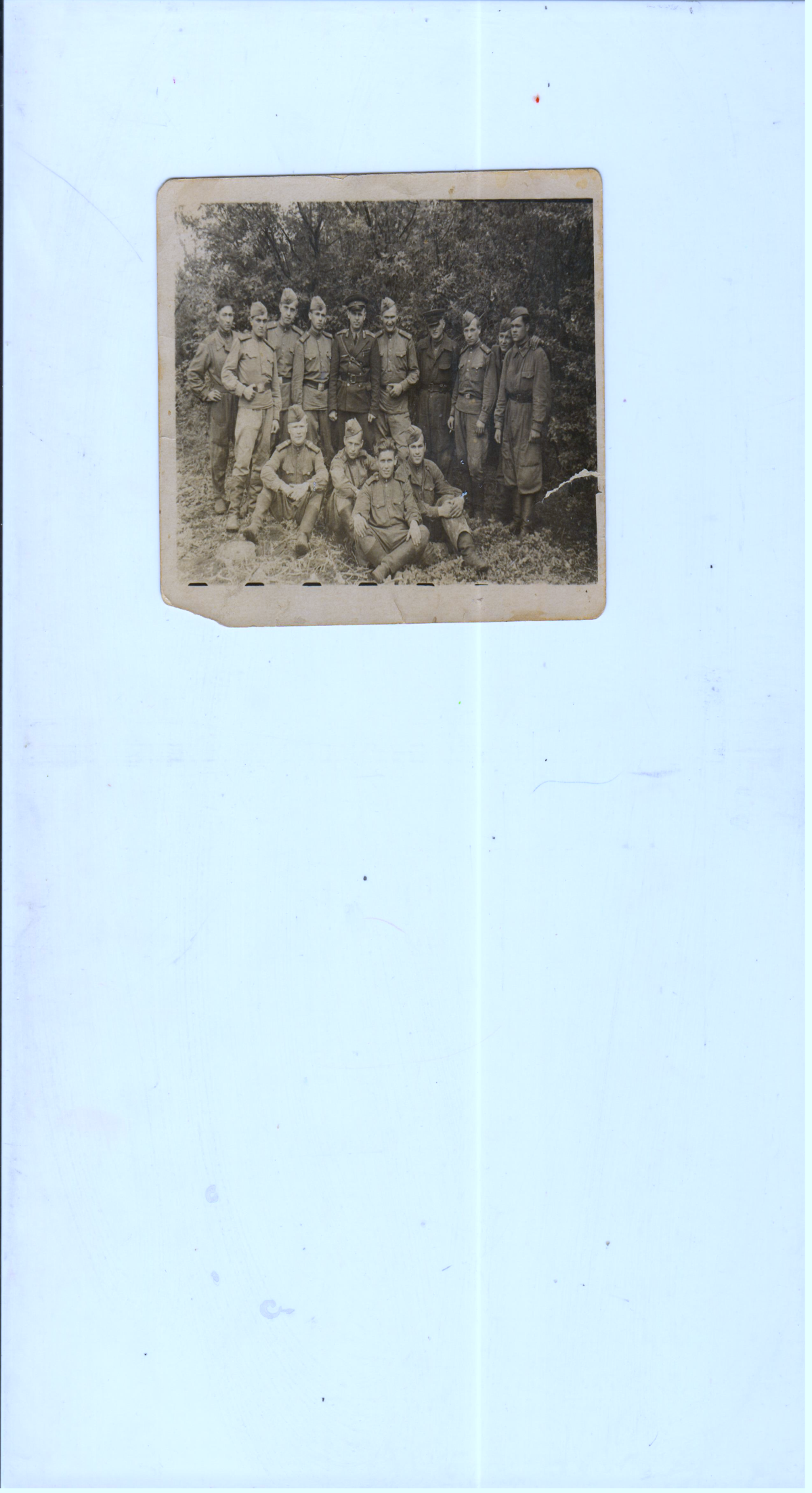